DAY 1
Member Advocate
Training Program
[Speaker Notes: Starting time: 9:00 am

Virtual prep:
Video, sound, display check/run through
PowerPoint loaded and ready to go
Confirm that MAHCP President and Executive Director are able to connect virtually

In person prep:  
PowerPoint Up
Tables Set Up
Drinking Water in room

Materials:
Padfolios
Print Out of PowerPoint
Stationary: Pens, Sticky Notes (on tables)
Heaters turned on (if needed)]
WELCOME
[Speaker Notes: Roger – 
Welcome/Excited to have you here/Not normal format
Introduction of presenters – Poonam, Roger and Angie]
AGENDA - DAY 1
MORNING
AFTERNOON
Labour movement - Overview
Union activism
MAHCP 
Structure
History and Evolution
Governance and Operations
Constitution 
Collective Agreement/ Interpretations
Grievance Process
Bargaining
MEMBER ADVOCATE TRAINING
[Speaker Notes: Roger – [Agenda to be reviewed on upcoming slide!]

We’ve got a lot of material to cover with you over these next two days.
Before we begin, a few housekeeping items:
Virtual
We’ll be taking regular breaks/recognize the difficulties with virtual; hard to maintain focus for extended periods
Cell phones – please restrict use to breaks
If you’re having connectivity issues, please don’t continue to struggle, let us know.  We may be able to assist in resolving the problem or we can connect you by phone.
In person:
Bathrooms (note gender-specific vs gender neutral)/Emergency Exits
Regular Breaks
Cell phones to off/silent (please restrict use to breaks)
Coffee/water/pop available at the back of the room.  Please help yourself.]
PADFOLIOS
How to use
Content 
Replenishing the documents
MEMBER ADVOCATE TRAINING
[Speaker Notes: Roger – 

Has everyone joining us virtually received a padfolio in the mail?  If not, I will ask Rachiel to send you an electronic copy of the documents. 
Padfolios are specifically for you, our Member Advocates. 
This is to ensure all Member Advocate related documents are organized for you, that you have everything you need and it’s all in one place.
We’ll be reviewing the contents over the next two days.
When you are running low on certain documents, you need to get those replenished.  You can do this by asking the front desk for copies of whatever you need.  
Continuing work is being done on web portal as a resource site for MA‘s; more information to follow.]
Understanding the role of the union
DAY 1
MAHCP’s structure
LEARNING OBJECTIVES
Introduction to Governance and Operations
Constitution and Collective Agreements
[Speaker Notes: Angie – Day one of our training session will cover: 
Role of the Union
MAHCP Structure
Governance and Operations
The Constitution, Roberts Rules, and the Collective Agreement

Before we get started at the very beginning of your padfolio you will find Confidentiality/Photo Release forms  – have MA’s complete and mail/scan and email these forms in]
UNIONS
What is a union?
Why do we need a union?
How do unions help?
MEMBER ADVOCATE TRAINING
[Speaker Notes: Angie – 
Ask the class for their answers and then ensure the following was discussed:
Unions are organizations that negotiate with employers on behalf of the members of the union aka employees
We are in the union to ensure we are treated fair, equitably in a healthy, and safe work environment. 
Unions help by ensuring that processes, as outlined in the Collective Agreement, is followed in a consistent, non-discriminatory, and equitable way.]
MISSION
The MAHCP is a democratic, member-driven union of allied health professionals committed 
to enhancing the well-being of its members and advocating 
for a healthier Manitoba.
[Speaker Notes: Angie –
Many organisations have Mission, Vison, Values, Policy Statements which provide direction for everything that happens in an organization. They keep everyone focused on where the organization is going and what it is trying to achieve. And they define the core values of the organization and how people are expected to behave.  Let’s look at each of these at little more closely. 

A Mission Statement states the purpose or goal of the organization. The mission statement emphasizes its ongoing commitment to meeting the needs of the people it serves. This is MAHCP’s mission statement. It speaks to the role of all the people involved in providing services in healthcare. The union is here to advocate for the members rights through labour relation activities. The union is not here or able to advocate or represent members at the regulatory body side of your career.]
VISION FOR THE FUTURE
Strong public image & recognition
Financial growth & sustainability
Building relationships, credibility & influence (with employer & decision-makers)
Engaged & empowered under-represented members
Progressive contracts, benefits & rights
Enhanced information flow – strategy, social media, external & internal, 2-way
Engaged & educated membership
Effective & supported staff
Stronger alliances & partnerships
[Speaker Notes: Angie – 

A vision statement is a declaration of an organization's objectives, or what the organization plans to do, typically within a declared time frame. It is intended to guide its internal decision-making. When decisions are made these need to reflect the Vision Statement]
VALUES
ACCOUNTABILITY: 
RESPONSIBLE FOR OUR ACTIONS.
SOLIDARITY: 
WE ACCOMPLISH MORE WHEN WE WORK TOGETHER.
RESPECT: 
CREATING A CULTURE OF DIVERSITY, DIGNITY AND INCLUSIVENESS.
MEMBER ADVOCATE TRAINING
[Speaker Notes: Angie - 

A value statement is a description of an organization’s core principles, used to create a positive image of the organization among our members, Employers, the local community members and the media. Value statements vary widely and include general concepts and specific actions an organization takes to achieve positive outcomes for its stakeholders.  Anytime you have a difficult decision to make, ask yourself if the decision you are making reflects the Mission, Vision, Values statements. If not, then you may want to rethink your decision.]
POLICIES
MAHCP Constitutional language is developed by the Executive Council, and approved by members by voting at the AGM.
Governance policies are developed by the Executive Council.
Operational policies and procedures are developed and implemented by the Executive Director.
MEMBER ADVOCATE TRAINING
[Speaker Notes: Angie – 

Every organization has policies to help govern how the organization will do its work. MAHCP is no different. Policies are created and guided through various channels of the organization. The Constitution (which we will cover more later) contains the fundamental principles which govern its operation. It is very important to have the organization’s Policies for operation in writing. The governance policies are developed by the Executive Council and operational policies are developed and implemented by the ED. Policies my be adopted by Governance or Operations as required.]
HISTORY
[Speaker Notes: Angie – 

Every organization has policies to help govern how the organization will do its work. MAHCP is no different. Policies are created and guided through various channels of the organization. The Constitution (which we will cover more later) contains the fundamental principles which govern its operation. It is very important to have the organization’s Policies for operation in writing. The governance policies are developed by the Executive Council and operational policies are developed and implemented by the ED. Policies my be adopted by Governance or Operations as required.]
WHY WAS MAHCP FOUNDED?
In the late 1960’s the Winnipeg Hospitals refused to negotiate with Laboratory Technologists. The employer would only negotiate with a formal union, certified by the Manitoba Labour Board.
MEMBER ADVOCATE TRAINING
[Speaker Notes: Roger – 
In the late 1960’s, Laboratory Technologists had established an informal delegation of staff to try to meet with their employer to improve workplace conditions and wages within the labs of Winnipeg Hospitals
Management at that time, refused to meet with this group and informed them that the employer would only negotiate with a formal body, certified by the MB Labour Board.]
In the late 1960’s the Winnipeg Hospitals refused to negotiate with Laboratory Technologists. The employer would only negotiate with a formal union, certified by the Manitoba Labour Board.
WHY WAS MAHCP FOUNDED?
[Speaker Notes: Roger – 
In the late 1960’s, Laboratory Technologists had established an informal delegation of staff to try to meet with their employer to improve workplace conditions and wages within the labs of Winnipeg Hospitals
Management at that time, refused to meet with this group and informed them that the employer would only negotiate with a formal body, certified by the MB Labour Board.]
On October 22, 1970 – a meeting was held at the Winnipeg General Hospital (now known as HSC)
MAHCP'S FOUNDING
A $2.00 initiation fee was charged
First membership count was 74 Laboratory Technologists
[Speaker Notes: On October 22, 1970, a meeting was held to form a union.  Members were charged a $2.00 initiation fee and the first membership count was 74 Lab Technologists.  This newly formed union was then called The Manitoba Association of Medical Laboratory Technologists (MAMLT).
Some of the first Labour Board Certificates issued to this new union were for the Lab Techs at the Brandon General Hospital and also the Assiniboine Hospital in Brandon
Just out of interest, the first financial statement showed a balance of $68.48.]
The Manitoba Association of Medical Laboratory Technologists (1970)
MAHCP HAS HAD THREE NAMES:
Manitoba Paramedical Association (1975)
The Manitoba Association of Health Care Professionals (1985)
[Speaker Notes: Roger – 
In 1975, the union hired its first Executive Director, Mr. Lorne Renault. 
Additionally in that year, at a General Membership meeting held in June, the Constitution was amended to include additional member classifications including: 
XRAY Technologists
Physiotherapists
Occupational Therapists
Inhalation Therapists
Respiratory Technologists (later changed to Therapists)
EEG Technologists
EKG Technologists
Laboratory Technicians and 
Nuclear Med Technologists
So with the additional of all these new member classifications, the decision was made to change the organizations’ name to better reflect the diversity of the membership, and the union became the Manitoba Paramedical Association.
Our current name, MAHCP, came about 10 years later in 1985.]
MAHCP STRIKES
1975
1980
1981
1982
Manitoba Clinic
(8 months)
Winnipeg Clinic
(9 months)
Central Table 
(2 weeks)
Seven Oaks 
(12 days)
[Speaker Notes: Roger –
One of the main functions of a union is to secure for its members a Collective Bargaining agreement – CBA or CA (used interchangeably).  When the parties – the employer and the union – can’t agree on terms of the CA, the union may elect to take job action in the form of a strike.
 MAHCP members have had to strike on 7 occasions in its history to secure language and benefits, not only for the members at the time, but also for the benefit of every member who has followed. 
As you can see, some of those events were quite prolonged, specifically for the local tables at Manitoba Clinic and Winnipeg Clinic.
You’ll see two references on the slide to ‘central table’ which refers to a bargaining session at which several different collective agreements are bargained for at the same time.  Bargaining for the large majority of MAHCP members is currently conducted in this manner, at a Central Table.  So when you see that reference, it would have meant that most of the membership would have been out on strike.]
MAHCP STRIKES
1983
1989
1998
Lockout at Misericordia 
(1  week)
Central Table
(6 hours)
Thompson General Hospital (1 day)
[Speaker Notes: Roger –
One of the main functions of a union is to secure for its members a Collective Bargaining agreement – CBA or CA (used interchangeably).  When the parties – the employer and the union – can’t agree on terms of the CA, the union may elect to take job action in the form of a strike.
MAHCP members have had to strike on 7 occasions in its history to secure language and benefits, not only for the members at the time, but also for the benefit of every member who has followed. 
As you can see, some of those events were quite prolonged, specifically for the local tables at Manitoba Clinic and Winnipeg Clinic.
You’ll see two references on the slide to ‘central table’ which refers to a bargaining session at which several different collective agreements are bargained for at the same time.  Bargaining for the large majority of MAHCP members is currently conducted in this manner, at a Central Table.  So when you see that reference, it would have meant that most of the membership would have been out on strike.]
1985
Membership Growth
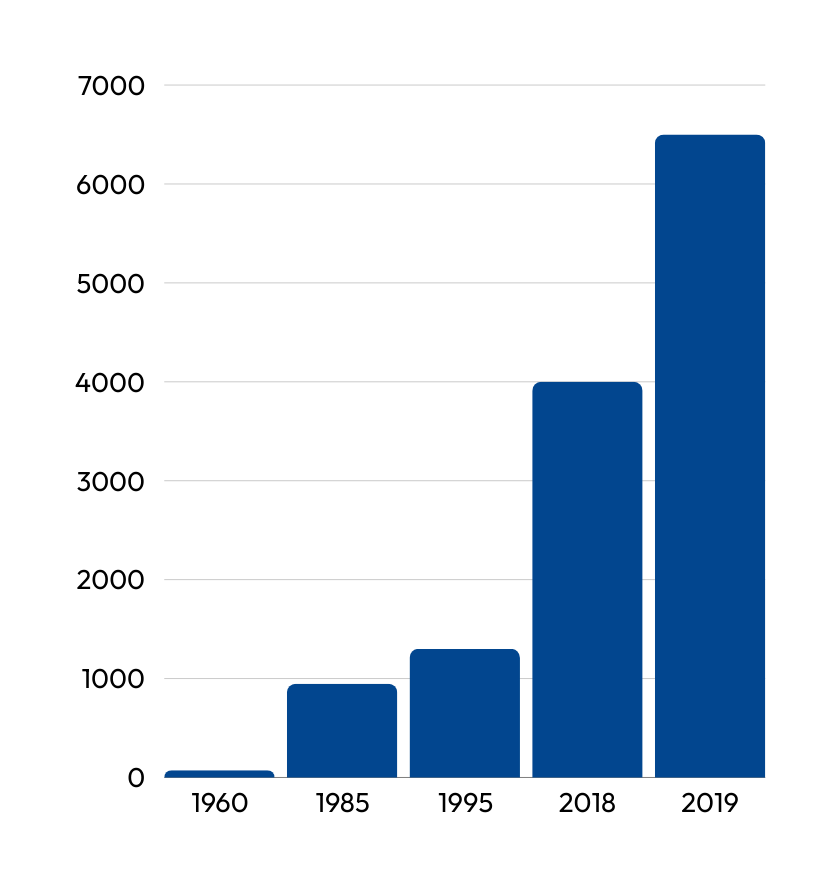 Original membership of 74 increased to 948
1995
Membership increased to 1,300 members in 30 different disciplines
2018
MAHCP continued to grow and membership climbed to ~4000
2019
As a result of representation votes in August 2019, membership climbed to ~6,500 in 160 professional/technical classifications
[Speaker Notes: Roger – 
By the time the union came to be known as MAHCP in 1985, that original membership of 74 had increased to 948 members
By 1995, we represented 1300 members in over 30 different health care related disciplines
In 1996, The Regional Health Authorities and Consequential Amendments Act was legislated.  With the creation of the various Regional Health Authorities such as the WRHA and Interlake Region, union members across healthcare were asked to vote on which union would represent them on a go-forward basis – sounds very familiar, doesn’t it?  As a result of this vote, MAHCP’s membership grew to 3400 members across many urban  and rural sites.
MAHCP continued to experience membership growth over the years, organizing new groups. Up until 2019, MAHCP represented just over 4000 members in over 160 different Technical, Professional, Paramedical or Allied Health Care Professions.
As you are likely aware, a few years ago the Pallister Government introduced Bill 29 or ‘The Health Sector Bargaining Unit Review Act’.  As part of this legislation, a Commissioner was appointed by Government to conduct votes to determine which unions would represent members in 7 different healthcare sectors: Physicians, Physician Assistants, Medical Residents, Nurses, Professional-Technical-Paramedical, Community Support and Facility Support .  While none of the unions asked for or wanted their members to have to vote for which union would represent them moving forward, we are pleased that MAHCP has been chosen to represent the Technical-Professional-Paramedical members in both Shared Health and the WRHA.  As a result of this vote, MAHCP’s membership has now increased to over 6500 members.
Reference Historical CA’s.]
MAHCP FIRSTS
MAHCP WAS THE FIRST UNION...
with a unique option in its Collective Agreement to settle grievances with a problem-solving focus called the “Grievance Investigation Process” (GIP). This was negotiated in the early 1990’s. UFCW local 1869 achieved this in 2008 and MNU in 2014.

with paid maternity leave top-up in the hospital system.

Health-care union to have Heavy Workload issues on the Workplace Health and Safety Committee.
MEMBER ADVOCATE TRAINING
[Speaker Notes: Angie – 
MAHCP was the first union to implement a problem-solving process – it is called the “Grievance Investigation Process or GIP for short”
MAHCP was the first union to achieve what is commonly known as Top Up for maternity leave
MAHCP was the first healthcare union to cite Heavy workload issues as part of the Workplace Health and Safety Committee.]
MAHCP WAS THE FIRST UNION...
to negotiate a Mobility Agreement for members to transfer to other employers within the health care system without loss of seniority or benefits.
to have a Portability Agreement of seniority across the province within MAHCP bargaining units.

MAHCP welcomed its first professional group of Physiotherapists at St. Boniface General Hospital.
MEMBER ADVOCATE TRAINING
[Speaker Notes: Angie – review slide – first professional group of Physio at ST. B., Mobility and Portability. 
Roger is going to give us more of an overview and description of the differences between Portability and Mobility; MOU’s in the back of the CA
Roger - 
Historically, Portability has provided MAHCP members the ability to take benefits with them (or “port them”) from one MAHCP employer to another employer as long as the following conditions were met:
both the sending and receiving facilities participated in Central Table Bargaining
and the application to port these benefits was made within 6 weeks of the member severing their previous/starting their new employment. 
The type of benefits that MAHCP members are entitled to port are:
Income Protection
Length of Employment for the purpose of accruing vacation 
Pre-retirement leave
Next pay increment 
‘Magic 80’ pension provision date
Continuation of all benefit plans
Seniority
The intent of Portability is to ensure that members don’t suffer a loss of benefits or seniority in such a move.
Mobility is an initiative by the employer that allows employees to move their seniority, service years and benefits across different sites AND different unions. This became a Memorandum of Agreement in only nine of MAHCP’s CA’s. 
The nine facilities referred to in this MOA are: HSC/Concordia/Deer Lodge/Misericordia/St. Boniface/Seven Oaks/Victoria/Riverview and Grace Hospital. [DSM and the WRHA Pharmacy Program are not signatories].]
Members run the union.
Members elect their health-care peers in to Executive positions to carry out directives.
WHO RUNS THE UNION?
Members provide the directive for MAHCP's elected officials to guide the organization and abide by the Constitution.
[Speaker Notes: Roger – 
A union is run by its members
Angie and I aren’t members of the union; we are staff who are hired by MAHCP to represent its members
The staff of MAHCP belong to a different union – UNIFOR
It is up to every member  to ensure the organization is running appropriately as directed by the membership
There are elected leadership positions within the union which you will very shortly be hearing more about from MAHCP President, Jason Linklater. 
So it then becomes important, when there are elections to determine who will represent you i.e. as a Member Advocate, or on Executive Council; who you vote for is extremely important.]
GOVERNANCE & OPERATIONS
GOVERNANCE
Determines organizational goals and initiatives
Establishes MAHCP Mission and Values

Determines the public image and message of the Association

Determines bargaining mandates
MEMBER ADVOCATE TRAINING
[Speaker Notes: Jason]
GOVERNANCE IS:
About you as members setting goals and a 
general plan to achieve them
Ensuring oversight of the organization
MEMBER ADVOCATE TRAINING
[Speaker Notes: Jason]
MAHCP GOVERNANCE POSITIONS
[Speaker Notes: Jason]
EXECUTIVE COUNCIL
Constitution Article 609
Represent the interests of the Association as a whole
Recommend and vote on matters of Association Policy
Adhere to the Code of Conduct and execute responsibilities as stipulated in the Executive Council Position Description.
Attend all meetings of the Executive Council and ensure adequate communication between the Association and its membership. 
Comply with the Constitution, by-laws, Code of Conduct, and Executive Council decisions
MEMBER ADVOCATE TRAINING
[Speaker Notes: Jason – 
Duties of Executive Council:
Duty of care – make prudent decisions based on goals/missions/values)
Duty of loyalty – to organization values/vision/goals
Duty of obedience – when Executive Council comes together there may be different views/healthy debate.  Once decided, position is presented as a whole Board; no legally allowed to dissent – decisions are made as a Council.

List of Table Officers (discussed in upcoming slides):
President (elected from membership)
Vice-President (elected from membership)
Secretary (elected from and by the EC)
Treasurer (elected from and by the EC)]
PRESIDENT
Constitution Article 605
Public spokesperson for MAHCP.
Serve as an ex-officio member on standing and ad-hoc committees.
Liaise and advocate for membership with government, community agencies, employers, professional organizations, media and other unions.
Monitor the effectiveness of the Association in establishing and accomplishing its goals.
Attend national conferences and AGM’s as MAHCP delegate.
Is a full-time paid position.
MEMBER ADVOCATE TRAINING
[Speaker Notes: Jason]
VICE-PRESIDENT
Constitution Article 606
In the absence of the President, act in their capacity with all authority and responsibilities of that office. 
Adhere to the position description within the Constitution as directed by Executive Council Members.
Chair of the Governance Committee – Appoints a chair for the Nominating Committee.
MEMBER ADVOCATE TRAINING
[Speaker Notes: Jason]
SECRETARY
Constitution Article 607
Responsible for recording, producing and distributing minutes of all general and Executive meetings.
Chair the Member Engagement Committee.
Present Membership Report at the Annual General Meeting (AGM). 
Adhere to the position description of Executive Council members.
MEMBER ADVOCATE TRAINING
[Speaker Notes: Jason]
TREASURER
Constitution Article 608
Ensure that proper financial controls and practices are followed in all the Association's business transactions.
Ensure that accurate records of all financial transactions are kept.
Obtain and attest to an audited financial statement for each completed fiscal year for presentation at the Annual General Meeting. 
Chair the Finance Committee.
MEMBER ADVOCATE TRAINING
[Speaker Notes: Jason – 
Table Officers are President, VP, Secretary, Treasure]
EXECUTIVE LIAISON
Supports MAHCP President in:
Overall strategy and policy development/execution
Member engagement activities
Strategic communications and correspondence
Government/stakeholder relations
Issue management
Scheduling and logistics
Executive Council relations
MEMBER ADVOCATE TRAINING
[Speaker Notes: Jason
New position created in 2018/valuable asset/position created during the Votes Campaign
Scheduling/logistics – EL directly responsible for assisting the President in this/managing schedule

Other topics for possible discussion:
Bill 28
Bill 29
Bill 16
Bargaining – Central Table vs Local Tables; timelines; order with other Unions]
MAHCP COMMITTEES
Positions on Internal MAHCP Committees:
Governance
Member Engagement 
Finance
Oversight
Bargaining Committee (Executive Council)
MEMBER ADVOCATE TRAINING
[Speaker Notes: Jason – 
Governance – Develops Policies/Procedures
Member Engagement – MA Program/Oversees the Newsletter/Oversees Events/Social Media/Ways to involve and engage members/Exposure for MAHCP
Finance – Budget/AGM/Table Officers
Oversight – Makes sure the organization is following mandate/terms of reference
Bargaining Committee – Determines who will sit on the Bargaining Committee; bargaining mandate.]
OPERATIONS
Operationalizes goals and initiatives determined by Governance
Provides operational supports for the Association
Provides day-to-day operations of MAHCP
Maintains Collective Agreements
MEMBER ADVOCATE TRAINING
[Speaker Notes: Angie – 
And here to discuss the Operations side of our organization is MAHCP Executive Director, Keely Richmond. Keely comes to MAHCP with more than 24 years of labour and employment relations experience, having served most recently as the Regional Director, Labour Relations for the Winnipeg Regional Health Authority. 

Her wealth of experience working with government includes preparing and negotiating collective agreements on behalf of health-care employers, Doctors Manitoba and MGEU. Keely has an advanced bachelor's degree in Labour and Workplace Studies from the University of Manitoba. 

Her community involvement includes being recently appointed Board Chair for Supporting Economic and Employment Development (SEED) Winnipeg, in addition to being a public representative with the Law Society of Manitoba’s Discipline and Review Committee. Let’s please welcome Keely.

Keely – 
Operations is responsible for providing service to the MAHCP membership
Executive Director’s role is to provide oversight and direction in the running of the daily operations of the organization
This role is part of the management of MAHCP; an out-of-scope role]
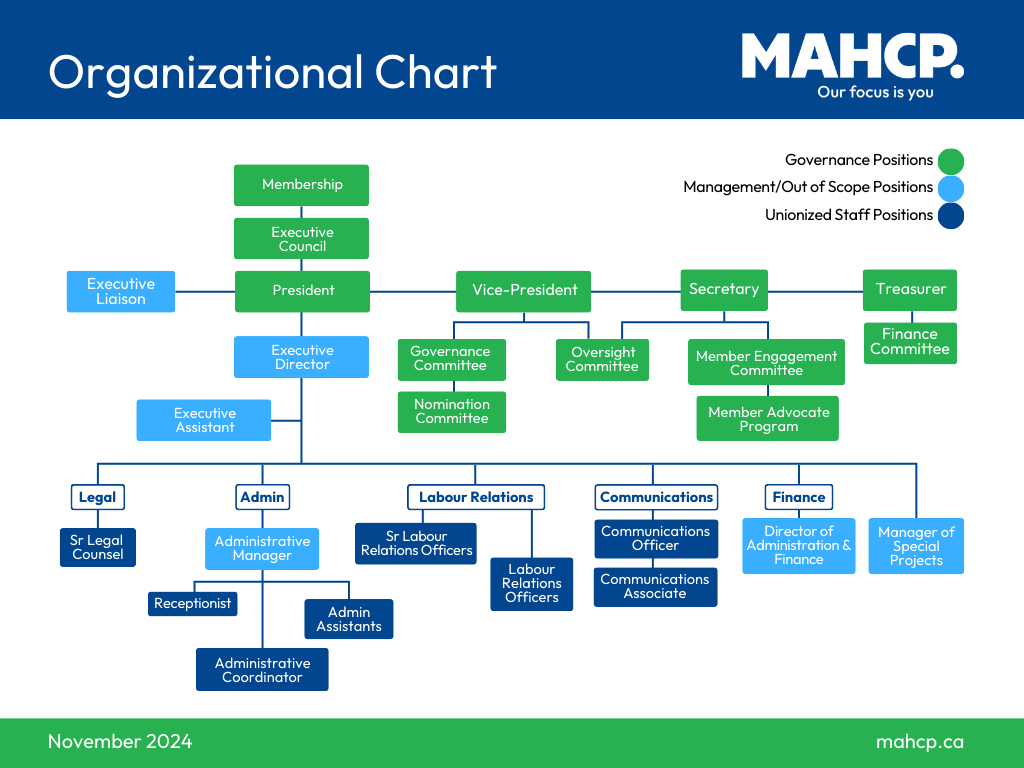 [Speaker Notes: Keely can review the positions and org chart]
OPERATIONS
puts into action 
the goals and plans of the governing body
ensures the day-to-day running of the organization
MEMBER ADVOCATE TRAINING
[Speaker Notes: Keely]
MAHCP CONSTITUTION
[Speaker Notes: Angie – 
You have been provided with an updated copy of the MAHCP Constitution.  Please take out the copy of your constitution as we will be going through it (it’s light green and found in the front pocket of your padfolio).]
POP QUIZ!
WHAT IS A CONSTITUTION?
WHY DO ORGANIZATIONS NEED TO HAVE A CONSTITUTION?
CAN YOU CHANGE A CONSTITUTION?
MEMBER ADVOCATE TRAINING
[Speaker Notes: Angie – 
Constitution. The fundamental rules, written or unwritten, that establishes the character of an organization by defining the basic principles to which the organization will conform. 

We need a constitution because it will determine the powers and duties of the of the organization and guarantees certain rights to the members in the organization. 

Can you change a constitution? Yes, but typically, the constitution may be amended annually at a special meeting such as an AGM or a special meeting called for just such a reason. Typically, notice is sent to the membership that a change is being contemplated. At the meeting, the change is explained and then a vote is taken to see if the proposed change is accepted by the membership. 

In most cases a vote of 2/3 or 51% is require to implement a change (article 1102)]
CONSTITUTION
The constitution is the rule book of MAHCP, developed by membership
Provides a roadmap for governance, members and staff
Defines our objectives and roles
May only be revised by a two-thirds vote at any General Meeting, provided that all members have received two weeks' prior notice of motion (Article 1102, Constitution of the Manitoba Association of Health Care Professionals)
MEMBER ADVOCATE TRAINING
[Speaker Notes: Angie – 
I touched earlier on the Constitution here we will look at little more at that document. Please take out your constitution in your padfolio. 

The constitution of an organization contains the fundamental principles which govern its operation. The constitution will serve to clarify your purpose, delineate your basic structure and provide the cornerstone for building an effective group. It will also allow members and potential members to have a better understanding of what the organization is all about and how it functions. 

If you keep in mind the value of having a written document that clearly describes the basic framework of your organization, the drafting of the constitution will be a much easier and more rewarding experience.  So for example, the vision, mission, values statements are developed via this document.  

As I said earlier changes to this document may only be made by the membership at the Annual General Meeting (AGM) or at a Special Meeting called specifically to look at a proposed changes. For MAHCP, 2/3 of the membership must accept the proposed change. 

Article 13 speaks directly to the Member Advocate Program. I invite you to have a look at the constitution and in particular Article 13 – on Member Advocates. 

Note: AGM quorum is 55 members (article 1006)]
MAHCP CODE OF CONDUCT
The President, Executive Director, Executive Council, Member, Treasurer, Secretary, Member Advocate shall ensure that no organizational practice, decision or activity:
Is unethical, illegal or imprudent;
Is not against the mission, vision, values, established goals of the Manitoba Association of Health Care Professionals (MAHCP) as defined by the Executive Council in its written policies; or
Would cause significant embarrassment or loss of reputation to MAHCP
MEMBER ADVOCATE TRAINING
[Speaker Notes: Angie – 

Each Position within MAHCP has a position description which includes a Code of Conduct clause which as we see here speaks to ethical and legal behavior. It guards against imprudent behavior which would go against the Mission, Vision, Values statements which we reviewed earlier and ensures that MAHCP suffers no embarrassment or loss of reputation due to people poor behaviour.  

So in every action and interaction you have as an MA, if you align with the Mission, Vision, Values statements and the Code of Conduct, you will be golden every time.]
MAHCP COLLECTIVE AGREEMENTS
[Speaker Notes: Roger – 
What is a Collective Agreement?

The MB Labour Relations Act defines a Collective Agreement as . . . 

“An agreement in writing between an employer or an employer’s organization acting on behalf of an employer, on the one hand, and a bargaining agent of the employer’s employees, on behalf of the employees, on the other hand, containing provisions respecting terms and conditions of employment of employees including provisions respecting rates of pay and hours of work of employees . . ."

MAHCP’s Collective Agreements have traditional utilized a standard format. For ease of reference during our discussions, we’re going to referring to the HSC Agreement which you should have in front of you (hold up copy).  However, you have also been provided a copy of your own work location CA and we may refer to and ask you to look up specific clauses using those agreements well.

It’s important, not only for MA’s but for each member to know your CA, lets dive in to why it’s so important.]
WHAT IS A COLLECTIVE AGREEMENT?
A Collective Agreement is a legal document between the employees and their employer
Developed through the bargaining and ratification processes
Addresses rights and entitlements often above or in addition to legislative and constitutional rights of workers
Management and the employees named in the contract are bound to do what is agreed to in the contract terms, wording and clauses
MEMBER ADVOCATE TRAINING
[Speaker Notes: Roger – 
A collective agreement is a legal document between employees and employers.  This may seem like a straightforward statement however, many managers believe that this book belongs solely to the union; that it is strictly the union’s responsibility to ensure the rules it contains are enforced.  When in fact, it is a mutually agreed upon document and it is everyone’s responsibility: MAHCP staff, MAHCP members, Human Resources and management, who are responsible for adherence to this document. 
This agreement is hard-fought through the bargaining and ratification processes.  Each clause (and even the individual words within each clause) has been carefully reviewed and scrutinized because once bad language is introduced in the CA, it is very difficult to get that removed. 
The CA is meant to introduce and address rights and entitlements that often are above or in addition to the legislated and constitutional rights of workers
Because this is a legally binding agreement, it is important that members understand what they are agreeing to when a CA is ratified (or approved by the membership).]
COLLECTIVE AGREEMENT CONTENT
Preface
The understanding of who owns the agreement, who it is applicable to, the intent of the agreement as a whole 
Articles
Content of the Collective Agreement and what is referred to in the grievances we file
Memorandum of Understanding (MOU’s)
Agreements/Understanding where the CA is silent on the matter
Schedules and Appendixes
Contain salary scales, other listings, ex. site listings, classification differences
MEMBER ADVOCATE TRAINING
[Speaker Notes: Roger – 
Review different sections as per the slide
Point out difference between ‘Articles’ and ‘Clauses’
KnowIng these basics will help you be able to quickly jump to an area you need to reference]
INTERPRETATION BASICS
Wording is critical to understanding the C/A
“Shall” or “May”, “and” or “or”, can make all the difference in the meaning/interpretation of a clause
Check your Contract Interpretation Manual for clarity
Get further clarification from an LRO 
Never guess
There is nothing wrong with stating, “I will look into that and get back to you”
MEMBER ADVOCATE TRAINING
[Speaker Notes: Roger –
Without a basic knowledge of the CA, you will be at a disadvantage in your role as MA in being able to guide, advise and represent the membership.
It’s also important that MAs understand some of the general principles of contract language. A small difference in wording can have a major difference in result. 
For example, if the CA uses the words ‘shall’ or ‘will’, that clause is clear – it must be followed.  For example, can someone please find and read the following (do one at a time):
2504 - “shall suffer no loss”
2513 - “will be granted”
2514 *Refer to recent Union leave arbitration win – “shall be granted” 
2801 - “safety and protective clothing shall be provided”
It is this type of clear and unambiguous wording that the bargaining committee is going to try to negotiate on behalf of the members
On the other hand, agreeing to words such as ‘may’, or ‘shall endeavour’ create far weaker contract language and is often left up the discretion of management.  For example:
1207
2004 *note differences between a) and b) 
2005
Please know that’s it’s ok to not immediately have the answers for your colleagues when you are being asked about Collective Agreement language; it’s ok to take time to get back to them.  The important thing is never to guess about the terms of the contract or meaning of the language if it is unclear.
One tool that we have had in the past to assist MA’s with contract language interpretation is our Contract Interpretation Manual.  
The last manual was completed based on 2010-14 HSC agreement
Our plan is to update the CIM subsequent to the conclusion of the next round of bargaining.]
UNDERSTANDING INTENT
“In searching for the parties’ intention with respect to a particular provision in the agreement, arbitrators have generally assumed that the language before them should be viewed in its normal or ordinary sense unless that would lead to some absurdity or inconsistency with the rest of the collective agreement, or unless the context reveals that the words were used in some other sense . . . The context in which words are found is also a primary source of their meaning. Thus, it is said that the words under consideration should be read in the context of the sentence, section and agreement as  a whole.”
-Brown & Beatty
MEMBER ADVOCATE TRAINING
[Speaker Notes: Roger – 
When everyone understands why a clause is important, workers rights are far more effectively protected by enforcement of the CA.  This is why clear wording is so important.
Brown and Beatty is the leading text on Canadian labour arbitrations.  It says the following about collective agreement wording and intent: “In searching for the parties’ intention with respect to a particular provision in the agreement, arbitrators have generally assumed that the language before them should be viewed in it’s normal or ordinary sense unless that would lead to some absurdity or inconsistency with the rest of the collective agreement, or unless the context reveals that the words were used in some other sense . . .The context in which words are found is also a primary source of their meaning.  Thus, it is said that the words under consideration should be read in the context of the sentence, section and agreement as a whole.”  
Great, what does it all mean?]
CONSIDERATIONS IN INTERPRETATION
When interpreting a Collective Agreement it is important to understand that the agreement must be looked at in its entirety.
All related clauses must be looked at when analyzing for a potential violation or grievance.
A specific clause always carries more weight than a general Article (example)
The intent of the parties who negotiated the agreement is always considered when wording is unclear.
MEMBER ADVOCATE TRAINING
[Speaker Notes: Roger – 

Read this slide!
#3 - When general provisions and specific provisions concern the same subject, the specific wording will prevail – for example, article 3 discusses ‘Employment status’. Clause 306 defines what a temporary employee is  - a term position for a fixed period of time.  However, article 4 must be referenced for specific language regarding the parameters under which a temporary employee may be hired – i.e. A temporary employee shall not be hired for a period greater than 54 weeks unless mutually agreed between the Association and the employer.  

The word “reasonable” in a legal sense is applied when interpreting the collective agreement language- “Sensible, logical, suitable” – What would a reasonable person in this situation would’ve done?
Interpreting the collective agreement can be very difficult and can often be viewed differently by different parties.  This is one reason that you as members have direct access to the LRO’s.  It is our job to know and understand these intricacies.  There are still times when we will have to take wording to an arbitrator to have a third-party determine whose interpretation (ours or the employer’s) is correct.]
LEGISLATION, ACTS & CODES
There are many other legal frameworks like Legislations, Acts and Codes that impact the conditions and requirements of employment to protect workers' rights:
Human Rights Code – Duty to Accommodate
Workers Compensation Act 
Workplace Safety and Health Act
Employment Standards Code
Labour Relations Act, etc.
MEMBER ADVOCATE TRAINING
[Speaker Notes: Roger – 
There are other legal documents that are important to reference when discussing whether there has been a violation of the collective agreement.  
If the employer has violated one of these legal frameworks, it should absolutely be noted in the grievance and when considering how a grievance may be resolved. 
For ex. If an employee requires an accommodation because of a bonafide medical need, and the employer is refusing to accommodate that person (to the point of undue hardship), there has likely not only been a violation of the collective agreement, but also of that employee’s human rights as well.
It’s also important to know your workplace policies and rules and how to access those documents.  Employer policies must align with, or at least not contradict, the collective agreement.
The Human Rights Commission of Manitoba has ruled that they will not address a human rights complaint if there is an opportunity to address such a complaint as part of the grievance process.]
GRIEVANCE PROCESS
[Speaker Notes: Angie – 
This afternoon we’re going to be spending quite a bit of time discussing the Grievance Process.  The reason being that MA’s can be an integral part of this process and in helping to ensure it is successful.

Roger – [before turning to next slide]

What is a grievance?  Write out ideas on white board.]
WHAT IS A GRIEVANCE?
A complaint against the employer relating to:
A breach of the Collective Agreement
A violation of a provincial or federal law
Failure to follow employer rules, policies and past practice
An alleged injustice in the workplace
MEMBER ADVOCATE TRAINING
[Speaker Notes: Roger –
As discussed yesterday, it’s important to recognize that both management and employees will not always follow the collective agreement.  The grievance procedure is a dispute resolution mechanism that is contained in every collective agreement. 
There is often the misconception among members that having to file a grievance is a negative thing when really, it is an attempt to resolve a dispute through further communication.
Review slide]
HOW TO IDENTIFY GRIEVANCES
Has the contract been violated?
Has the law been violated?
Has a facility rule been unfairly applied, or applied differently than in the past?
Has an employee been unjustly treated?
MEMBER ADVOCATE TRAINING
[Speaker Notes: Roger – 
Review slide
These questions are a great starting point in determining whether or not a grievance has occurred or perhaps continues to occur.
Review Grievance Fact Sheet (in binder under Forms – Operations)]
FACT FINDING FOR GRIEVANCES
Respect confidentiality
Private place
Patience & empathy
Press for all the facts
Ensure griever knows that you will investigate to support facts
Find out what the griever wants as a remedy
Take good notes
Don’t promise victory
Listen carefully
Discuss with LRO
Keep griever informed
MEMBER ADVOCATE TRAINING
[Speaker Notes: Roger – 
In trying to answer the questions on the previous slide, it’s important to keep some things in mind:
Review slide and discuss
Important to keep matters confidential – not unusual for LRO’s to get phone calls to discuss workplace concerns. Members often ask if the information will be kept confidential – it’s important to assure members that they can trust an MAHCP representative with sensitive information.
Have patience with the member and use the type of active listening skills Angie discussed earlier. 
Try to get as much information as you can and take good notes.
Don’t make promises – of course we want to do everything we can to get the issue or concern satisfactorily resolved but positive outcomes are never a guarantee.]
TYPES OF GRIEVANCES
Individual – One employee
Group – Several employees
Policy –  Addresses an action / policy of the employer which has a general application to MAHCP members
MEMBER ADVOCATE TRAINING
[Speaker Notes: Roger –

Review slide
There are 6 “W”’s in grievance investigations:
Who does the grievance impact/involved
What happened? What is the griever's account of events?  What is management’s response?
When – times/dates
Where
Why
Want – what outcome or remedy is the member hoping will be achieved by filing this grievance (can have further discussion here about the types of remedies that may be available).]
HOW LRO'S DETERMINE A GRIEVANCE
Do the facts support a violation of:
the Collective Agreement?
a past practice?
a statute (health & safety, provincial or federal)?
individual rights or that the employer acted unfairly?
MEMBER ADVOCATE TRAINING
[Speaker Notes: Roger]
SOURCES OF INFO
Members
Supervisor or HR (LRO to contact)
Personnel file
MAHCP Collective Agreements
Precedent or past practices
Facility policies
Legislation
MEMBER ADVOCATE TRAINING
[Speaker Notes: Roger]
Grievance Procedure as it relates to Member Advocates
The member is to speak to the supervisor/manager giving them the opportunity to resolve the concern before the union is contacted and a grievance is filed.
For example: If a member comes to you and says: "I want to file a grievance, my pay cheque is wrong." First steps are to direct them to speak with the manager to make them aware of the mistake and ask for a correction. . .
MEMBER ADVOCATE TRAINING
[Speaker Notes: Roger]
Example continued...
If the manager says they will not correct the error, the member then asks why, and reports back for assessment on whether a grievance is warranted based on what has occurred.

The member has 14 days to bring the issue to the union so that a grievance may be filed.

Timelines may vary in different Collective Agreements.
MEMBER ADVOCATE TRAINING
GRIEVANCE PROCEDURE
DAY 1: DATE OF THE INCIDENT

BY DAY 14: A written grievance must be filed by the LRO to the employer. The LRO will draft the grievance after you submit (or the member submits) relevant information. Keep in mind this must be done within two weeks of the incident. 
BY DAY 21: The employer has SEVEN (7) days to investigate and respond.
MEMBER ADVOCATE TRAINING
[Speaker Notes: Roger – 
Timelines may be extended if MAHCP/HR/Management are in the ‘discussion stage’ of the grievance process]
CONTINUED . . .
Grievances are often delayed due to a number of factors, however, each party should make every attempt to remain within the timeline.

BY DAY 28: If no resolution arises, then on Day 28 the grievance is submitted to the Divisional Director of HR, sometimes referred to as Step 2 Grievance.

BY DAY 35: Within SEVEN (7) days the Director shall investigate and conduct a hearing IF requested, and reply. (Note: MAHCP owns the grievance, not the member.)
MEMBER ADVOCATE TRAINING
[Speaker Notes: Roger]
GRIEVANCE INVESTIGATION PROCEDURE
GIP hearing is held with employer reps in one room, the member and LRO in another room.

The GIP Investigator attempts to mediate a settlement between the parties.

If no settlement can be reached, the GIP Investigator will provide a report on the chance of success should the matter go to arbitration.
MEMBER ADVOCATE TRAINING
[Speaker Notes: Roger – 
Is it 14 days in all collective agreements?  Everyone check your CA’s . . . .

It is important to understand that MAHCP, not the member ‘owns’ or ‘administers’ the grievance and decides how to proceed.

Whiteboard – For ease of my comprehension I refer to them as
Step 1 – Member and Manager driven, and Member Advocate managed
Step 2 – LRO – HR Driven and LRO managed
Step 3 GIP – Investigator Managed
Step 4 Arbitration – Legal Managed

You must understand this process very well know the limitations of the timelines, and importance of following through and communicating regularly]
ARBITRATION
Arbitration is the legal stage of the grievance process. This is managed 
entirely by our legal counsel and LRO:
Interview members, witnesses etc. may be conducted by Legal and/or LRO
Documents and other supporting information may be requested from you by legal and/or LRO
Two options: expedited or normal
Normally a very lengthy process
MEMBER ADVOCATE TRAINING
[Speaker Notes: Angie – 
Your role in this process is to facilitate the communication back and forth.  IF the LRO asks for a document or needs assistance it is up to the Member Advocate to gather it or remind members to provide it.
Our LRO’s and Legal Counsel take direction from the Executive Director as it pertains to advancing a grievance to arbitration.]
COLLECTIVE BARGAINING
[Speaker Notes: Roger – 
What is collective bargaining (ask group)?  It is the process by which a bargaining agent or union negotiates with an employer (or group of employers) on behalf of its members to try to reach a collective agreement.
Which branch of MAHCP is responsible for bargaining as per the MAHCP Constitution?  Governance]
BARGAINING
At MAHCP we have 2 kinds of bargaining:
CENTRAL TABLE:
A collective group of employers negotiating with MAHCP. This bargaining committee negotiates on behalf of the larger group of MAHCP members.
SHEO  
WCRHEO  
NRHEO
LOCAL TABLE:
One site/employer process and the MAHCP negotiating committee consists of the LRO, MAs and member(s).
Manitoba Clinic
Manitoba Possible
Winnipeg Clinic
Jocelyn House
Aboriginal Health & Wellness
Brandon Clinic
Canadian Blood Services
Community Therapy Services
Dynacare
MEMBER ADVOCATE TRAINING
[Speaker Notes: Roger – 
The bargaining process (may list steps – use whiteboard):
Before the previous collective agreement expires, the Association must notify the employer of its intent to enter into negotiations for a new collective agreement
Essential Service Agreements must be renegotiated (we’ll discuss that more in a minute)
The Association then communicates to the membership, putting a call out for bargaining proposals
A bargaining committee must be assembled with members from the general membership and Executive Council
Submitted proposals must then be vetted for content, appropriateness and language; a bargaining package is created to present to the employer
Essential Services Negotiations
Strike readiness/Strike Captains
MAHCP’s Executive Director or designate is responsible for leading the bargaining process
Once a tentative agreement is reached at the bargaining table, a vote is held for the affected members in order to either accept (ratify) the agreement or reject it]
BARGAINING – MA ROLE
Assist LROs when Essential Service Agreements (ESA’s) are being updated
Help members draft and submit proposals
Discuss areas of concern in your dept. with your LRO for potential proposals
Discuss bargaining dates with members, including proposal submission deadlines
Stay updated as bargaining progresses
MEMBER ADVOCATE TRAINING
[Speaker Notes: Roger – 
How can you assist with the bargaining process:
Essential Service Agreements 
What are they
Why are they important
The information you provide is invaluable in negotiating ESA’s
Know how to submit proposals – online or hard copy – deadlines has passed.
Become familiar with the forms and information important to ensuring that the bargaining proposal being submitted has every chance of success (i.e. getting to know what strong C/A language looks like) – copy of the bargaining proposal form in padfolio under ‘Governance forms.
Keep a running list or file folder of ideas for bargaining proposals
Stay updated as bargaining progresses – website, bargaining updates/emails, etc.]
END OF DAY 1
[Speaker Notes: Angie – What an excellent day of learning!! Thank-you all.  Our official day 1 is done however, Roger and I would like to invite you to join us for an informal debrief/’Meet and Eat’ time.  If you’re not able to join us then we will see you bright and early tomorrow morning]
DAY 2
Member Advocate
Training Program
AGENDA - DAY 2
Quick Review of Day 1
MA Role and Responsibilities
New Member Orientation
Workplace Policies
Workplace Committees
Collective Agreement Interpretations
Grievances: To Go/Not To Go 
Communications
MORNING
AFTERNOON
MEMBER ADVOCATE TRAINING
[Speaker Notes: Angie – 
Yesterday we talked about 
MAHCP and it’s Structure
MAHCP History and Evolution
Jason and Keely spoke to you about Governance and Operations
Constitution and Robert’s Rules
MAHCP Collective Agreement
Collective Agreement Interpretations
Today we will look some specifics about the MA’s Role how to conduct an orientation. 

We will chat about Workplace Committees, Communications/Social Media, and in the afternoon we will be doing some role play and interactive exercises in the CA interpretation and grievances]
Understanding the role of the Member Advocate:
DAY 2
in the Association,
LEARNING OBJECTIVES
in the workplace, and
in interactions with MAHCP members
[Speaker Notes: Angie – 

So now we have learned that we are a part of 1 Association, with 2 departments and the Member Advocate is the link between those 2 departments and the membership.  Your role is integral so let’s delve into the role of the Member Advocate.]
MEMBER ADVOCATE JOB DESCRIPTION
[Speaker Notes: Angie – 
If everyone would take out your 2 copies of your job description in your padfolio (in handouts section). We will review this job description now….

You will notice the Code of Conduct right at the beginning of the document. You will see that while this Code of Conduct is written specifically for the Member Advocate, it sounds a lot like the Code of Conduct we saw earlier remember?

This code of conduct contains the same basic tenants
in that MAs are required to conduct themselves in a respectful manner with all of the stakeholders. 
MAs are not to be involved in activity that is unethical, illegal or imprudent, 
does not go against the Mission, Vision, Values, Policies statements. 
does not cause significant embarrassment or loss of reputation
And maintains confidentiality]
RESPONSIBILITIES
Attend meetings as directed and invited by your LRO

Provide direction to members regarding processes 

Provide a face for the Association in the workplace

Ensure all coworkers complete a membership card or member profile form (online)

Develop membership participation within your workplace
MEMBER ADVOCATE TRAINING
[Speaker Notes: Angie – 
Attend meetings as requested/required (site, or provincial MAHCP meetings)
Keep communications live between the membership and the LRO
Assist the LRO where requested with membership concerns, and in the grievance process where assistance is requested
Keep regular contact with the LRO to bring forward site concerns or member concerns
Have knowledge of your organization’s Collective Agreement
Where requested, participate in workplace committees such as Workplace Health and Safety Committees, Union/Management Committees
May be asked to participate on other committees (Bargaining, Communications, Governance etc.)
Attend meetings held by MAHCP held at your worksite
Attend training (as provided)
Provide communication to the membership during negotiations or in the event of strike action
Participate in the orientation  of new MAHCP members – for some of you this is not required as the LRO completes these duties. But for sites that are outside of Winnipeg, you may be asked to orientate new members. 
Ensure that new employees complete membership cards and hand in to MAHCP – yes even if the new employee is not new to MAHCP. This is to update information in the database
Assist with keeping the site MAHCP communication board up-to-date
Encourage members to review the Seniority Lists for accuracy
Assist the LRO in developing presentations as requested
Serves a 2 year term
 develop a good working understanding of the Constitution, Code of Conduct and the Collective agreement]
CONTINUED...
Educate members about the work and activities of the Association 
Help us promote Allied Health Professionals Week

Keep regular contact with members
MEMBER ADVOCATE TRAINING
[Speaker Notes: So now we have reviewed your job description. I would ask that you sign one copy and hand it to us. The second copy is for you to keep so that you may refer back to it when necessary.]
BEING A MEMBER ADVOCATE
You are a representative of your union and not a specific profession or area of practice.

You must maintain the confidence of your fellow professionals to advocate for solutions to their workplace issues and concerns.

You have the responsibility to familiarize yourself with the CA and ensure that the parties are adhering to it.

You are a 'communication link' for Members, Executive Council and MAHCP staff.
MEMBER ADVOCATE TRAINING
[Speaker Notes: Angie – 
A Member Advocate is a union activist who represents MAHCP within the workplace.  A member advocate follows the Mission, Vision, Values and Statements of MAHCP while advancing, advocating and protecting the rights of MAHCP’s diverse membership.

In accordance with the MAHCP Constitution:
Member Advocates shall be elected for 2 (two) year terms commencing at the close of the Annual General Meeting at which they are elected.
Member Advocates may be appointed by the Executive Council at the request of members who present a completed Nomination Form.  The temporary appointment is terminated at the next AGM.

This role is not just about being the eyes and ears of MAHCP.  When you are a Member Advocate you are the representative of the union and collective agreement, not your profession, not your best friend. 

You are responsible to ensure you keep abreast of all communications. You should know about meeting notices, emails, newsletters, bargaining updates and social media updates. 

You may be the first face a new member sees, and you may be the person the member comes to with questions.  You are the social activist for your members within the union you are the communication link for the LROs and Union.  I am not their representative – I am the Labour Relations Officer for the sites in my portfolio. This is a very different role from yours.

MAHCP members impact our communities every day, and with more changes on the horizon, it’s important to recognize and support the more than 190 disciplines that are represented by MAHCP. The MA program]
CONTINUED...
Monitor department schedules for inconsistencies

Report violations of the Collective Agreement to your LRO

May be asked to provide Orientation to new staff to MAHCP

Encourage fellow members to become involved in union activities

Maintain, and update onsite union bulletin board, encourage members to seek it out for information, remove inappropriate content

Refer members to MAHCP website & social media for information
MEMBER ADVOCATE TRAINING
[Speaker Notes: Angie – 

Your role in terms of communications is integral. 

One way to assist members in receiving up to date information is to update the MAHCP Bulletin Board in your workplace. We can provide you with appropriate vetted communications for posting on the Union Bulletin Board at your facility. You are welcome to contact the office for materials. I will also ask you to ensure that information on your site’s bulletin board is current MAHCP material and up to date. Please also respect other bulletin boards and only post MAHCP materials on MAHCP Boards.]
DUTY TO FAIR REPRESENTATION
Labour Relations Act – Article 20:
Every bargaining agent which is a party to a collective agreement, and every person acting on behalf of the bargaining agent, which or who, in representing the rights of any employee under the collective agreement, (a) in the case of the dismissal of the employee,
(i) acts in a manner which is arbitrary, discriminatory or in bad faith, or
(ii) fails to take reasonable care to represent the interests of the employee; or
(b) in any other case, acts in a manner which is arbitrary, discriminatory or in bad faith;

commits an unfair labour practice.
MEMBER ADVOCATE TRAINING
[Speaker Notes: Roger – this is taken from the MB Government Guide to the Labour Relations Act https://www.gov.mb.ca/labour/labbrd/pdf/lra_guide.pdf

The Labour Relations Act imposes a duty upon a union to fairly represent all the employees in the bargaining unit, whether or not the employees are active union members (have signed union cards), in any matter. 
It is an unfair labour practice for a union to represent employees in a manner that is arbitrary, discriminatory, or in bad faith.
In dismissal cases, the union commits an unfair labour practice if it acts negligently. 
If an employee complains that the union allegedly mishandling a grievance, a breach of that duty will not be established if the employees simply shows that the union could have, or even should have, treated the grievance differently. It is not whether the union was right or wrong that is the concern of the Labour Board, but whether the union's actions were motivated by bad faith, whether it was discriminating against the employee or whether it acted in an arbitrary manner, and, in a dismissal case, whether the union failed to take reasonable care. [Section 20]]
EMPLOYER POLICIES & WORKPLACE RULES
Know and have access to all workplace policies and rules
Ensure that policies and rules do not violate the C/A
Read all communications from the employer
Be aware of what is going on in your sector and at your worksite and how it may impact certain members or their professional discipline
MEMBER ADVOCATE TRAINING
[Speaker Notes: Roger and Angie

Provide examples of Workplace Policies related to RWP and ASAP. Give overview of these policies and what they mean.]
NEW MEMBER ORIENTATIONS
May be the first point of contact between a new member and MAHCP 
An opportunity to boast about your Union - activities, initiatives and benefits of being a member of MAHCP
Encourage positive member engagement
Contact information for questions and concerns: Member Advocates and LROs
MEMBER ADVOCATE TRAINING
[Speaker Notes: Roger – 
Next we’re going to be discussing new employee orientations.
Can anyone tell me what the union’s rights are when it comes to providing new employees/MAHCP members with an orientation to MAHCP? 
2513 – up to 30 mins
Get participants to check their own collective agreements
Review contents of MAHCP’s Orientation packages – request from Admin by calling or emailing the office.
Review Orientation – Steps for MA’s sheet (found in front of padfolio)]
CONTINUED...
Opportunity to ask a new member to fill out the online membership application (or card), for access to membership benefits and MAHCP communications
MEMBER ADVOCATE TRAINING
[Speaker Notes: Roger – 
There is now an on-line membership application form which only takes a few minutes to complete.
Can’t over-stress the importance of MAHCP getting members to complete the online application or to get back their signed member card.  We need a new member’s personal contact information.  Able to contact with questions/concerns; provide updates, including Bargaining, etc.
Please make sure they’re providing their personal and not work email addresses on the cards.
We are not suppose to use workplace email for union purposes – employer owns and is able to review all communications sent via their email system.

Share the powerpoint on Orientation]
WORKPLACE COMMITTEES
Workplace Health and Safety, Employee/Management Advisory Committees, Various Ad-hoc committees
As a Member Advocate on these committees you:
Bring forward concerns of the members
Address issues brought from the Association
You are privy to employer initiatives so that you are better able to represent your members
Problem-solve with the committee group
MEMBER ADVOCATE TRAINING
[Speaker Notes: Roger – 
There are opportunities for MAHCP members or MA’s to get further involved – W, S & H and Employee/Management Committees
Purpose of each of these committees is to be able to gather and bring forward questions and concerns from  members/colleagues, for discussion and hopefully to get some of those concerns resolved.]
EMPLOYEE/MANAGEMENT ADVISORY COMMITTEES
Items that may be discussed: 
Staff recruitment and retention, training, retraining and continuing education
Program management
Efficiency of equipment utilization
Program delivery and new program implementation
Ongoing communications
Professional practice issues
MEMBER ADVOCATE TRAINING
[Speaker Notes: Roger – 
This committee is discussed in Article 35 in many of MAHCP’s collective agreements.
Also known as Labour-Management Committees
MAHCP members have seen success with this type of committee
Given example of success for Southern Paramedics:
4 on/off schedule
Health and safety concerns
Working conditions
Meant to be proactive rather than reactive process to issues and concerns in the work place
Co-chaired by LRO and HR
Depending on size of workplace, there may need to be multiple committees for different departments/classifications
Greatest barrier to MAHCP having additional success with these committees and other initiates is lack of member participating and member apathy
If your colleagues are voicing concerns, suggest that they contact the LRO and work together with the LRO and other members to initiate an Employee/Management Committee in your workplace. 
After-all, who runs MAHCP? The members! 
In the CA and employer has obligation to participate.]
CONTINUED...
Job enrichment
Orientation, Workplace security
Unresolved issues relating to workload, staffing or shift schedule
Association staff shall be entitled to attend meetings as part of the employee delegation. Minutes shall be kept and distributed to members.
The parties further agree that the committee may request assistance from other resources such as financial staff.
MEMBER ADVOCATE TRAINING
[Speaker Notes: Roger]
ORGANIZING
Bringing in new members and/or groups not currently represented by MAHCP
New groups of members must fall under the Professional or Technical designation – as determined by the Manitoba Labour Board (MLB)

This is the foundation of unions!
MEMBER ADVOCATE TRAINING
[Speaker Notes: Angie – 
Your freedom to join a union is guaranteed by the Canadian Charter of Rights and Freedoms. How important are those Rights and Freedoms!! Organizing means bringing new members into MAHCP. Groups being organized into MAHCP must be of Professional, Technical, Paramedical (PTP) designations

Now, please understand this is your association, this is not my association. Roger and I are members of Unifor.  Therefore if you want your union, MAHCP to survive and be strong in these interesting times, then organizing must be a frontline activity.  

This can be done by just checking on posted positions at your employer site and reporting anything that sounds like they are MAHCP related or knowing a profession in your workplace that isn’t covered by our CA

This is this a part of your responsibility  as an MA.]
STEPS TO ORGANIZING A GROUP
Identify the new position or group of employees that should be Prof-Tech but who are not unionized.
Inform the MAHCP President, Executive Director and LRO that there is a group interested in becoming unionized so staff can coordinate an organizing drive or campaign.
MAHCP will arrange to meet with potential new members to answer questions, request completion of new member profiles (online form), and make an application to the MLB to represent.

This is how MAHCP will continue to grow!
MEMBER ADVOCATE TRAINING
[Speaker Notes: Angie – 
If you see or hear of a new position or you are speaking to an employee whose role is Professional Technical in nature, take note and report to your LRO. The LRO’s and Executive Director will go through the process to identify, meet with, and make application to certify the group. 

But make no mistake,  it is the Member Advocate voice that tells us that there is someone we need to ‘organize’. Your voice helps us to grow!! 

Clarify that we are not discussing ‘raiding’.]
COLLECTIVE AGREEMENT INTERPRETATIONS
[Speaker Notes: Review the intent of the exercises.

We will be sharing some scenarios on the screes. We ask that you split into groups of three for these exercises. We want you to use your collective agreement and look for the applicable article that apples to each scenario up on the screen. You will have approx. 5 minutes to find the applicable articles and discuss amongst yourselves. You need to come to an agreement on the interpretation of the scenario and applicable article of the agreement. One spokesperson from each team will be asked to provide their interpretation and explanation of the issue and applicable articles.]
On June 11, 2024, Jill contacts her supervisor and requests bereavement leave for the loss of her grandparent. She notifies her supervisor that her grandparent passed away in May 2024. 

Jill's supervisor denies the request for bereavement leave and states that she is not entitled to the leave. 

Jill contacts her MA.
SCENARIO 1
How will you proceed to assist Jill?
[Speaker Notes: Have read the scenarios from the screen and provide the MA’s a chance to find the article within the CA and discuss their interpretation of the agreement. 

After discussion ask MA’s to respond to the entire group on their response to Jill. Once everyone is done, speaker to read the interpretation and provide interpretation and next steps.]
Jonathan is a casual employee working at HSC as a Social Worker. Jonathan has a Masters of Social Work degree (MSW) and has applied for an Academic Allowance. His job requires him to hold a Bachelor of Social Work (BSW).

The Employer has denied his Academic Allowance.

Jonathan contacts his MA.
SCENARIO 2
TBD
Cory holds a full-time permanent position as an X-Ray Technician at the Grace Hospital. Cory applies to and is awarded a term full-time position X-Ray Technician position at HSC. 

Cory is advised by his manager at the Grace Hospital that he will not be able to return to his permanent position at the Grace Hospital upon the completion of his term. He is very upset. 

Cory contacts his MA.
SCENARIO 3
GRIEVANCE TO GO/NOT TO GO
Grievance 1
PHIA Breach
MEMBER ADVOCATE TRAINING
[Speaker Notes: Roger explain the issue in detail.]
GRIEVANCE TO GO/NOT TO GO
Grievance 2
Probationary Employee
MEMBER ADVOCATE TRAINING
[Speaker Notes: Poonam provide example of extension of probationary employee]
GRIEVANCE TO GO/NOT TO GO
Grievance 3
Awarding of Overtime Shift
MEMBER ADVOCATE TRAINING
[Speaker Notes: Angie to review]
COMMUNICATIONS
Navigating the Member Portal
Access current contracts
Find answers to frequently asked questions
Reference recent member emails
Find current policies and the Constitution
Utilize the member savings program
MEMBER ADVOCATE TRAINING
COMMUNICATIONS
Social Media
Engaging with MAHCP on social media increases reach (meaning more people see our content) and helps strengthen our online presence. 
Follow us on Facebook, Instagram, or LinkedIn to learn about MAHCP in the media, read member profiles and understand our diverse membership.
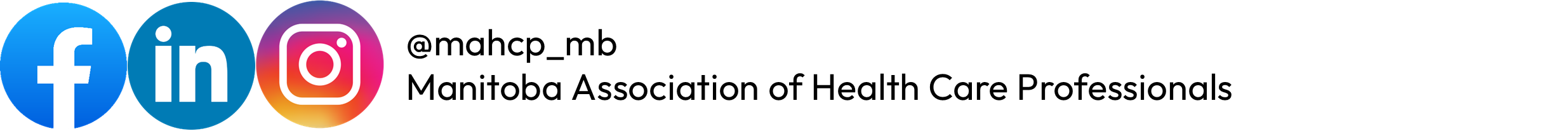 MEMBER ADVOCATE TRAINING
CONGRATULATIONS!
Welcome our newest 
MAHCP Member Advocates!